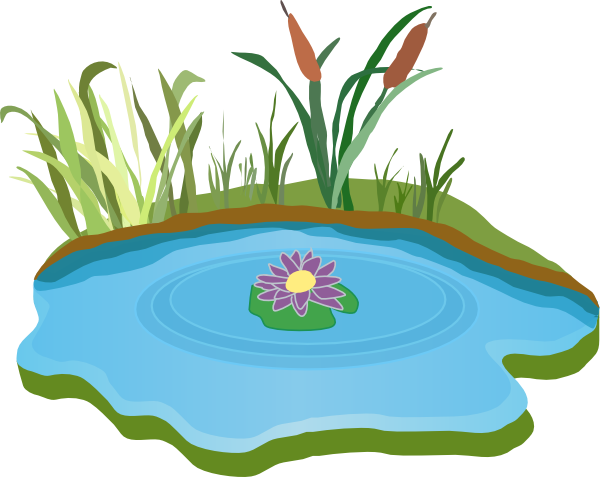 স্বাগতম
[Speaker Notes: পাঠে আবহ সৃষ্টিতে উদ্দীপনা মূলক এই ছবি সংযোজন করা হলো, শিক্ষক চাইলে তা পরিবর্তন করে নিতে পারেন ।]
পরিচিতি
বিজ্ঞান,দশম শ্রেণি 
তারিখঃ২০ জুন, ২০২০
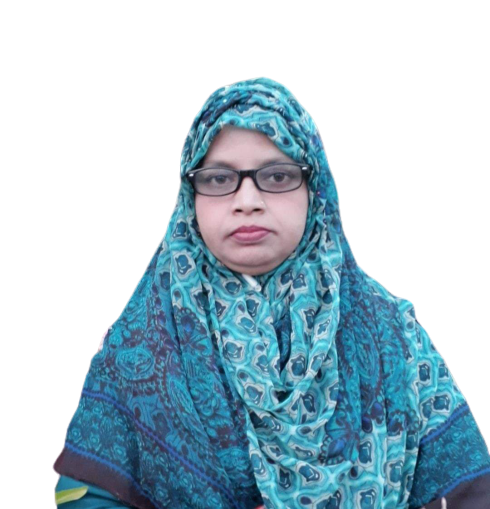 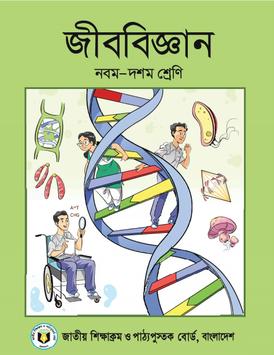 সেলিনা খাতুন
সহকারী শিক্ষক
নুরকাজী হালিমিয়া মহিলা দাখিল মাদ্রাসা
ফটিকছড়ি, চট্টগ্রাম
শ্রেণি-দশম
বিষয়-জীববিজ্ঞান
অধ্যায়-ত্রয়োদশ
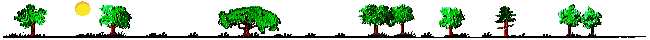 তবে কি এখানে বাস্তুতন্ত্রের সকল উপাদান বিদ্যমান?
এ বাস্তুতন্ত্রের নাম কী?
জড় উপাদান (জৈব ও অজৈব) গুলো কী কী বলতে পার।
এ পরিবেশে জীব উপাদান গুলো কী কী?
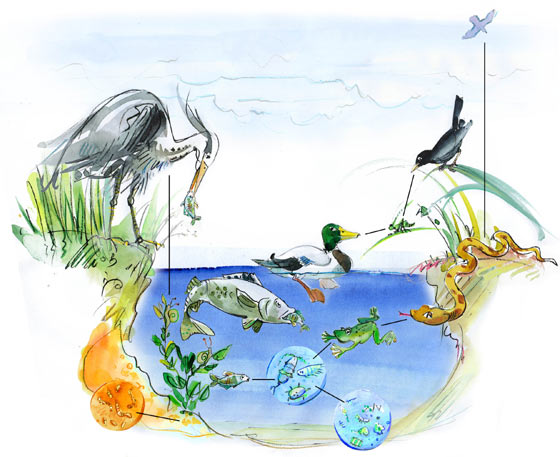 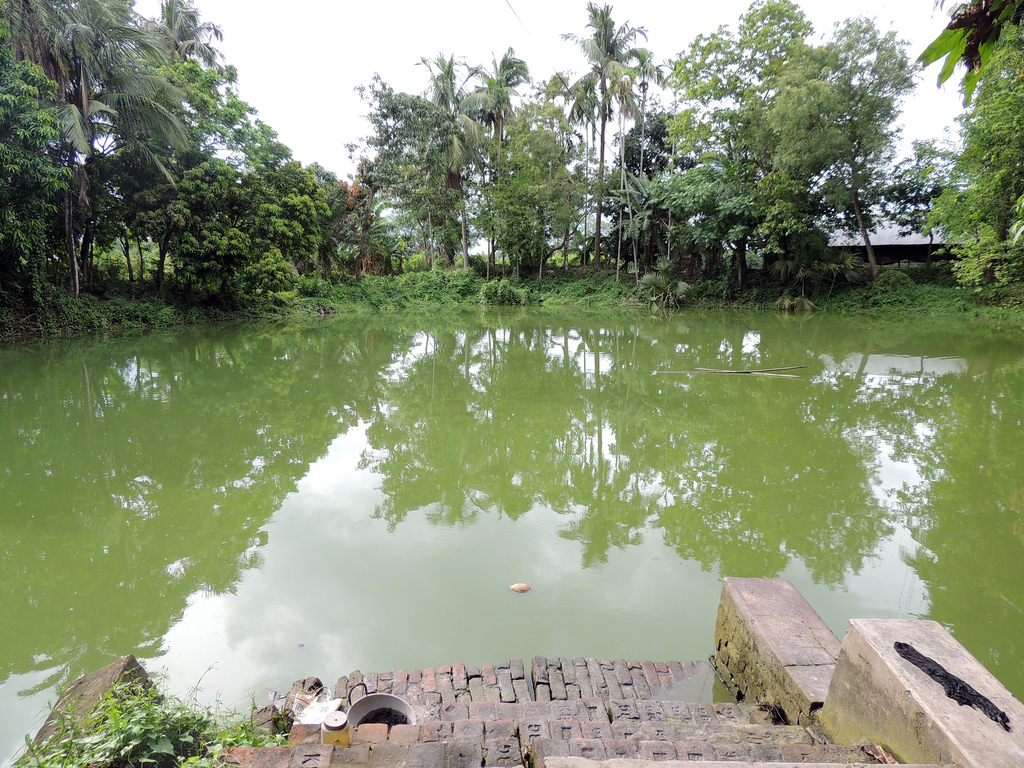 [Speaker Notes: পাঠশিরোনাম বের করার জন্য ছবিটি দেখিয়ে, তোমাদের একটি পরিচিত পরিবেশ।  উল্লেখিত এজাতীয় প্রশ্ন করে শিক্ষার্থীর কাছে উত্তর চাওয়া যেতে পারে। শিক্ষক নিজের মত করে আরো প্রশ্ন করে  পাঠশিরোনাম বের করার চেষ্টা করতে পারেন।]
পুকুরের বাস্তুতন্ত্র
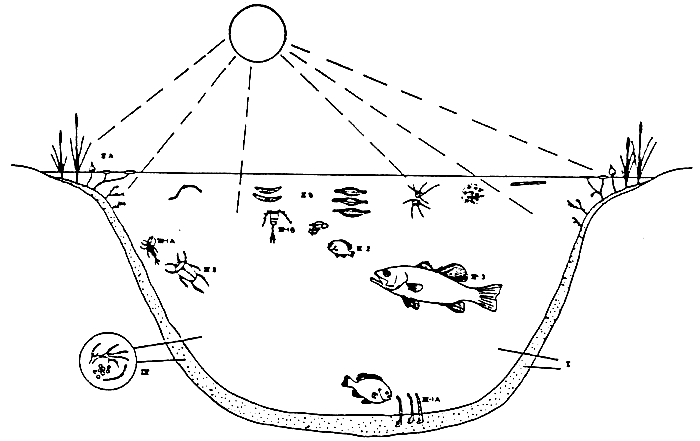 শিখনফল
এই পাঠ শেষে শিক্ষার্থীরা… 

পুকুরের বাস্তুতন্ত্র কী তা বলতে পারবে। 
জলজ বাস্তুতন্ত্রের কার্যকরী উপাদানসমূহ উল্লেখ করো।
একটি পুকুরের বাস্তুসংস্থান ব্যাখ্যা করতে পারবে ।
[Speaker Notes: শিখন ফল অনুযায়ী ধারাবাহিক ভাবে পাঠ উপস্থাপন করার জন্য এই স্লাইডটি রাখা হয়েছে।]
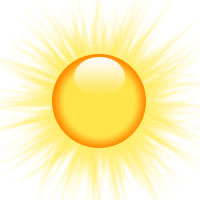 পুকুরে বাস্তুতন্ত্র কী?
চিত্রে কী দেখছ ?
চিত্রের বাস্তুতন্ত্রে কী কী উপাদান দেখতে পাচ্ছ?
o2
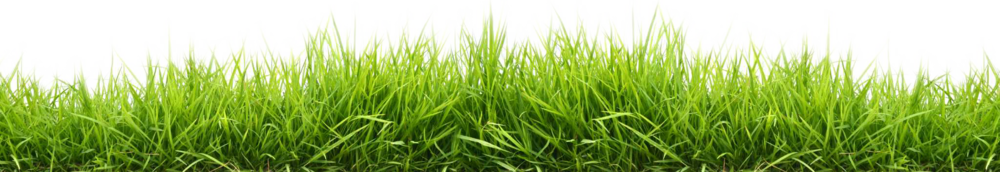 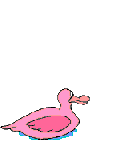 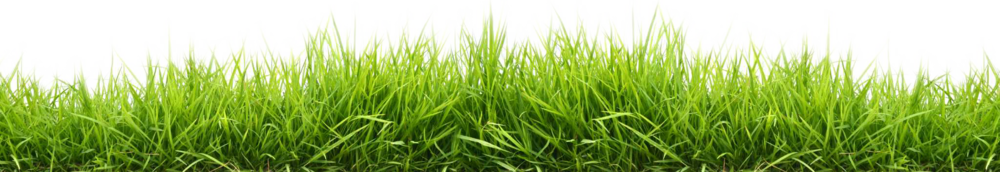 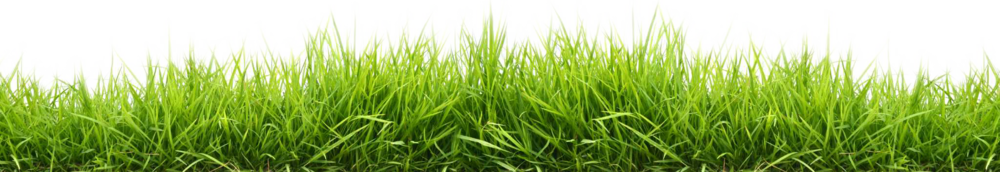 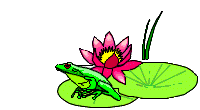 co2
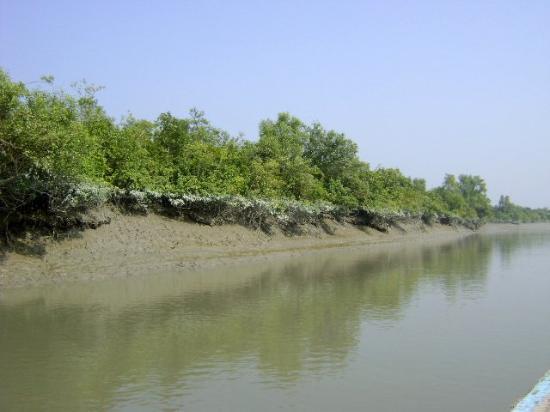 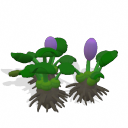 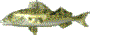 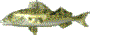 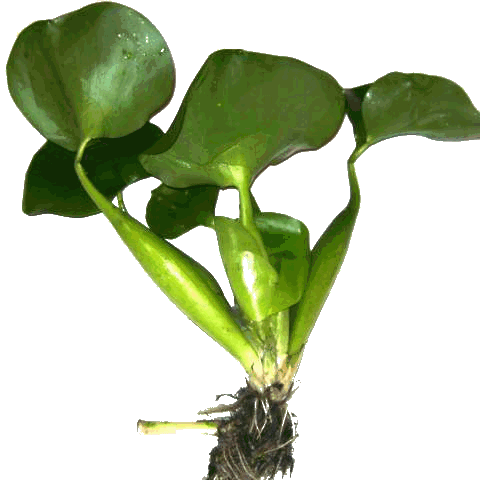 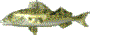 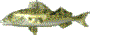 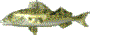 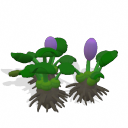 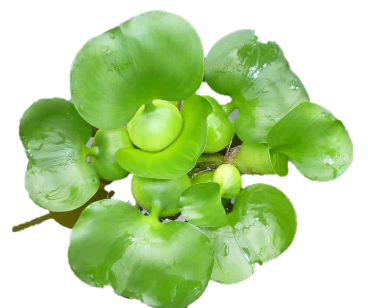 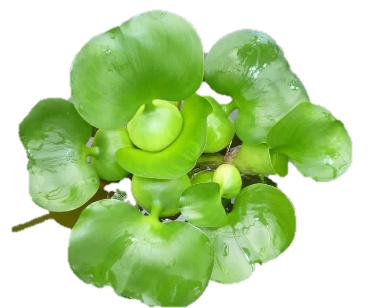 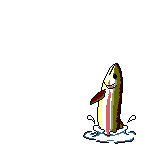 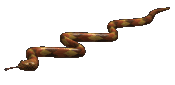 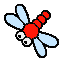 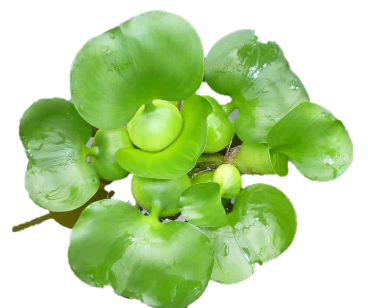 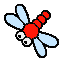 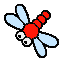 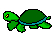 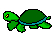 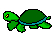 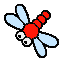 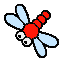 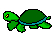 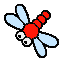 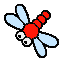 জীব ,জড় ও ভৌত উপাদান
বেঁচে থাকার জন্য জীব সম্প্রদায় ও জড় পরিবেশের মাঝে নিবিড় সম্পর্ক
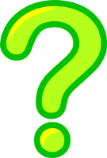 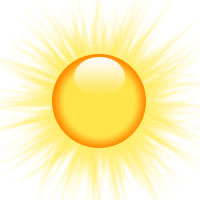 চিত্রে জীব ও অজীব উপাদানগুলো কী কী?
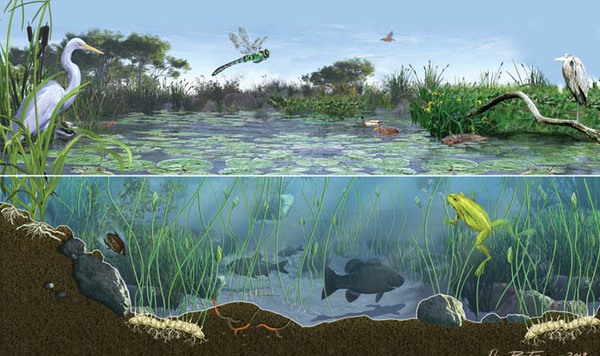 উদ্ভিদ, প্রাণী  জীব উপাদান এবং মাটি, পানি, আলো, O2, CO2 ইত্যাদি অজীব উপাদান।
[Speaker Notes: বোর্ড ব্যবহার করে শিক্ষার্থীদের দিয়ে প্রশ্ন করে উত্তর লিখে বিষয়ের ধারণা স্পষ্ট করা যেতে পারে । একক কাজ হিসাবে ব্রেইন স্ট্রমিং করে উপাদান গুলো শিক্ষার্থী খাতা লিখে পরে মিলিয়ে নিতে পারে।]
জোড়ায় কাজ            সময় : ৩ মি.
বাস্তুতন্ত্রের উপাদানসমূহ
জীব উপাদান
জড় উপাদান
ভৌত উপাদান
সূর্যালোক
উৎপাদক
জৈব বস্তু
অজৈব বস্তু
বিয়োজক
তাপমাত্রা
খাদক
বর্জ্য পদার্থ
O2
তৃণভোজী/১ম
বায়ুপ্রবাহ
মৃত দেহ
CO2
মাংশাসী/২য়
ভূপৃষ্ট থেকে গভীরতা
৩য় স্তরের খাদক
উচ্চতা
সর্বোচ্চ খাদক
[Speaker Notes: ছকটি ব্ল্যাক বোর্ডে লিখে দেয়া যেতে পারে ,শিক্ষার্থীরা ৭ নং স্লাইড দেখে ছকটি পূরণ করবে । পরে উত্তরগুলো মিলিয়ে নিবে ।]
পানিতে এমন কী রয়েছে, যার ফলে  সবুজ দেখায়?
এগুলো কী দেখছ?
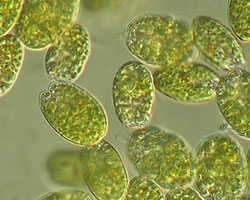 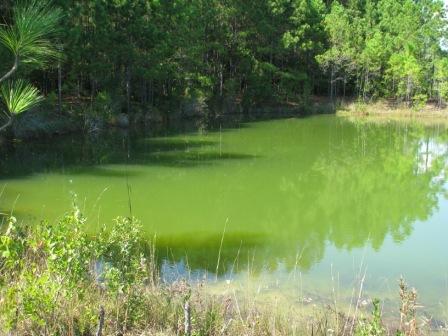 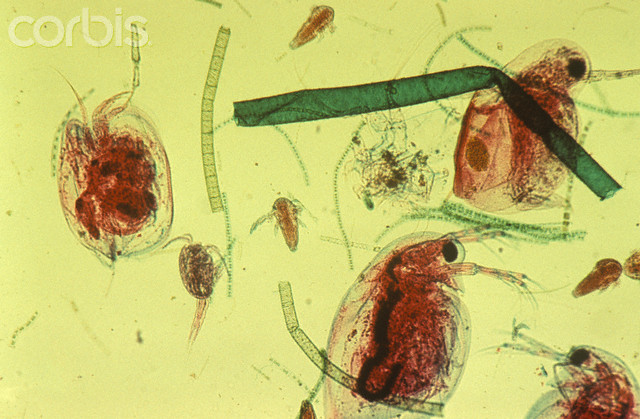 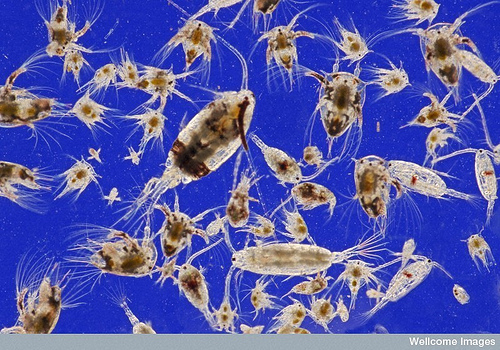 ক্ষুদ্র ভাসমান প্রাণী (জু-প্লাঙ্কটন)
ক্ষুদ্র ভাসমান উদ্ভিদ (ফাইটোপ্লাঙ্কটন)
[Speaker Notes: এদের মধ্যে কারা খাদ্য তৈরি করতে পারে?]
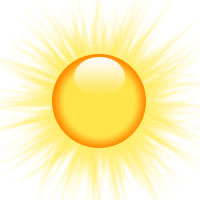 o2
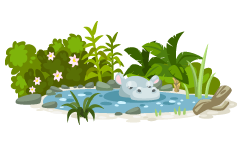 পুকুরে খাদক হিসেবে তিন স্তরের খাদক দেখা যায়, এরা কী কী?
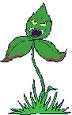 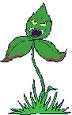 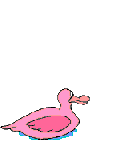 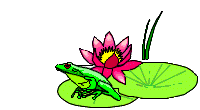 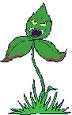 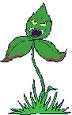 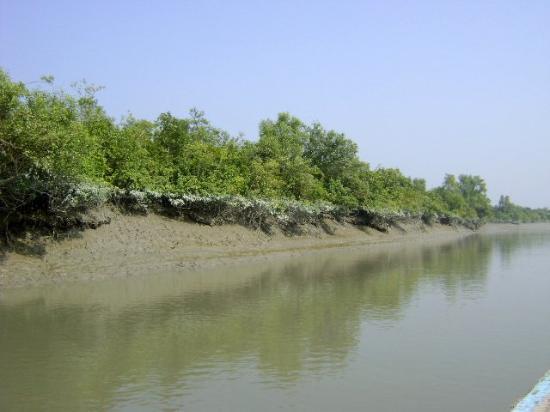 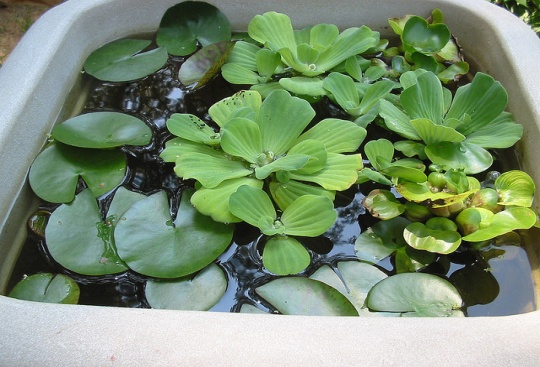 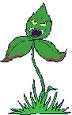 co2
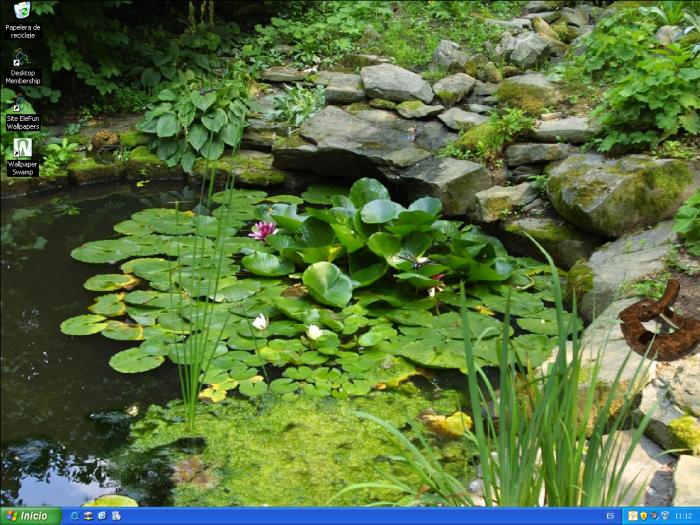 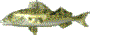 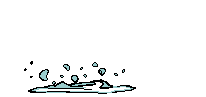 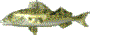 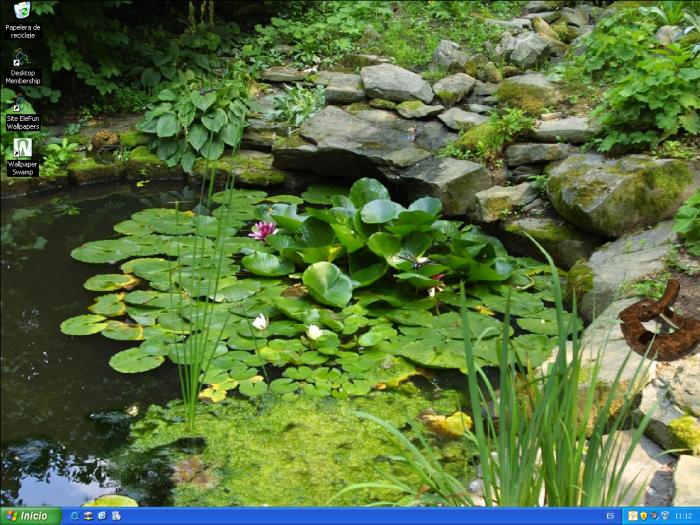 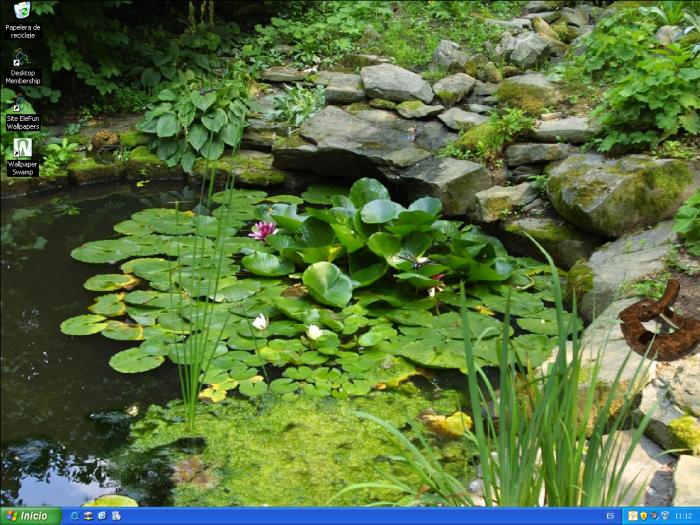 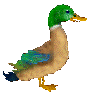 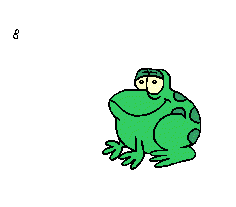 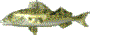 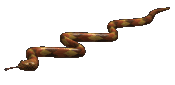 জীবের মৃত ও 
গলিত দেহাবশেষ
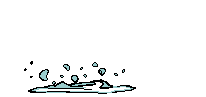 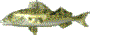 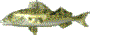 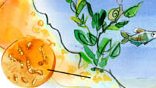 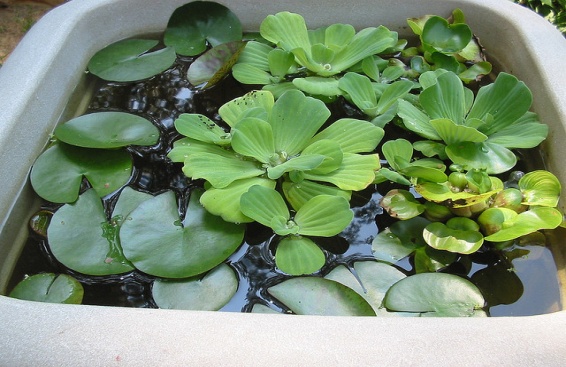 বিয়োজক
বিয়োজক (ব্যাকটেরিয়া, ছত্রাক) দ্বারা জৈব ও অজৈব দ্রব্যাদিতে রুপান্তরিত হয়।
[Speaker Notes: প্রশ্ন:১।উদ্ভিদ সূর্যালোক থেকে কী গ্রহন করে ? ২।প্রাণি উদ্ভিদ থেকে কী গ্রহন করে ? ৩।উদ্ভিদ প্রাণি পরিবেশ থেকে কী গ্রহণ করে ?  -চিত্রে দেখা যাচ্ছে প্রত্যেকের সাথে আন্তঃ সম্পর্ক বিদ্যমান ।৪। কোন কোন প্রাণী আছে যে অপরকে খাদ্য হিসেবে গ্রহণ করছে? এভাবে ১ম, ২য়, ৩য় স্তরের খাদকের নাম বের করে নিয়ে  আসা যেতে পারে। এ জাতীয় প্রশ্ন করে শিক্ষার্থীকে উৎসাহিত করা যাতে পারে।]
দলগত কাজ            সময়: ৮মিনিট
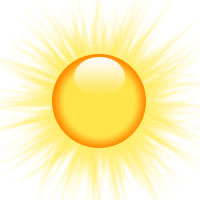 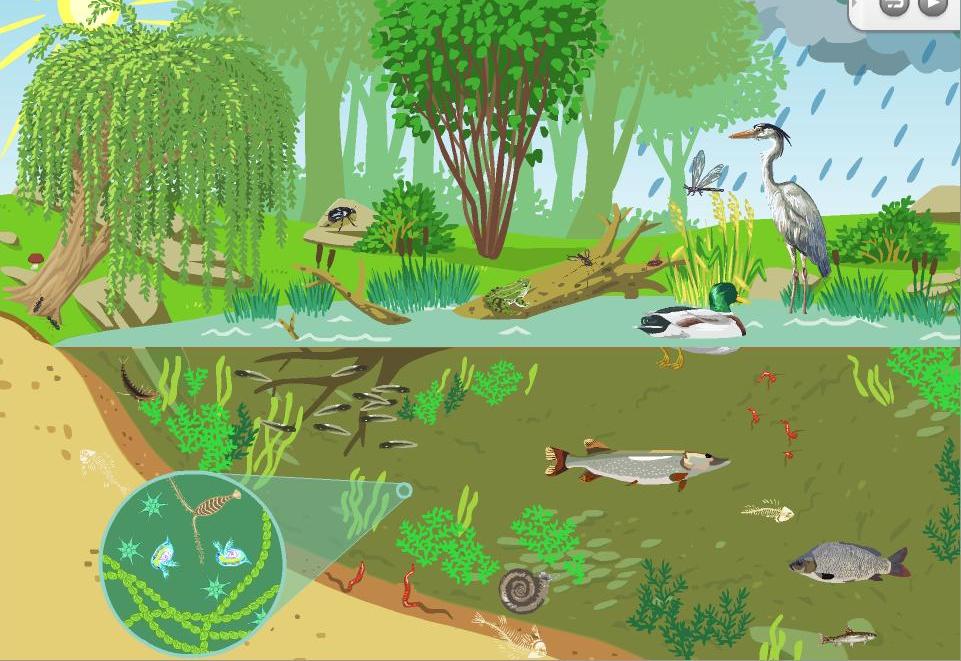 চিত্র হতে ১ম, ২য় ও ৩য় স্তরের খাদকের একটি তালিকা তৈরি কর।
[Speaker Notes: এপর্যায়ে শিক্ষকের সহায়তায় তারা এই কাজটি করতে পারবে।]
মূল্যায়ন
১। নিচের কোন খাদ্যশৃঙ্খলটি পুকুরে বিদ্যমান?
ক. ফাইটোপ্লাঙ্কটন        ছোট মাছ       জুয়োপ্লাঙ্কটন
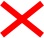 খ. শামুক        মাছ        ক্ষুদিপানা
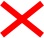 গ. ফাইটোপ্লাঙ্কটন        জুয়োপ্লাঙ্কটন       রুইমাছ
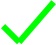 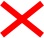 ঘ.
ঘাস        কচ্ছপ         ছোট মাছ
২। ফাইটোপ্লাঙ্কটন কী?
৩।  বিয়োজক কী ? উদাহরণ দাও।
[Speaker Notes: শিক্ষক তার প্রয়োজন মত আরো প্রশ্ন শ্রেণির উদ্দ্যেশে করে পাঠের মূল্যায়ন করবেন আশা করি।]
বাড়ীর কাজ
নিচের চিত্রটি লক্ষ্য কর।
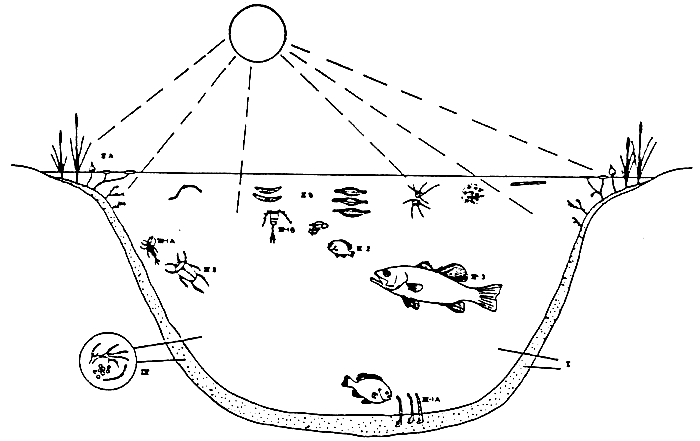 A
B
ক)  জলভাগের বাস্তুতন্ত্র কাছ থেকে ভালো করে দেখার জন্য সবচেয়ে গুরুত্বপূর্ণ উপযোগী কী।
খ)  উৎপাদক বলতে কী বুঝ – ব্যাখ্যা কর।
গ)  A  উপাদানটি যে রাজ্যভূক্ত তার বৈশিষ্ট্যসমূহ উল্লেখ কর।
ঘ) B চিহ্নিত উপাদানটির সংখ্যা বেড়ে গেলে উদ্দীপকের বাস্তুতন্ত্রে কী ঘটবে? যুক্তিসহ মতামত দাও।
গুরুত্বপূর্ণ শব্দ
বাস্তুতন্ত্র
ফাইটোপ্লাঙ্কটন
জু-প্লাঙ্কটন
বিয়োজক
ব্যাকটেরিয়া
সর্বভুক
[Speaker Notes: শিক্ষার্থীরা শব্দগুলো লিখে নিবে। এসম্পর্কে শিক্ষার্থীকে প্রশ্ন করতে উৎসাহিত করে তাদের কাছে প্রশ্ন চাওয়া যেতে পারে।]
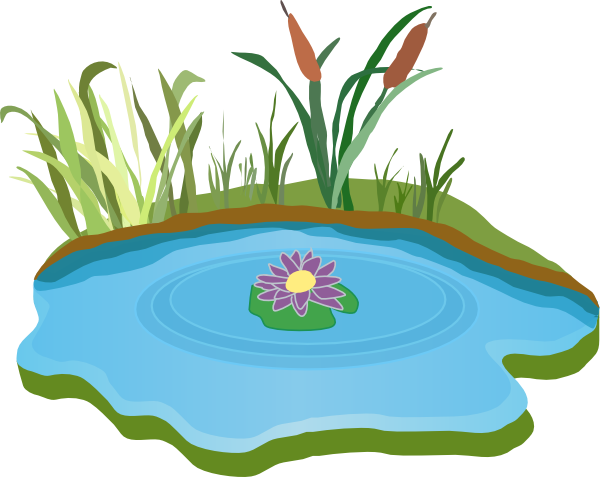 ধন্যবাদ